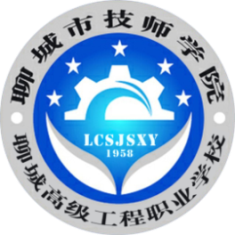 聊 城 市 技 师 学 院
TECHNICIAN COLLEGE OF LIAOCHENG CITY
建筑施工组织
单位工程施工组织设计的
编制依据
主讲人：任静
2
单位工程施工组织设计的编制依据
1
单位工程施工组织设计的概念
单位工程施工组织设计的编制依据
单位工程施工组织设计
什么是单位工程施工组织设计呢？
单位工程施工组织设计是以单位
（子单位）工程为主要对象编制的
施工组织设计。
对单位（子单位）工程的施工过
程起指导和制约作用。
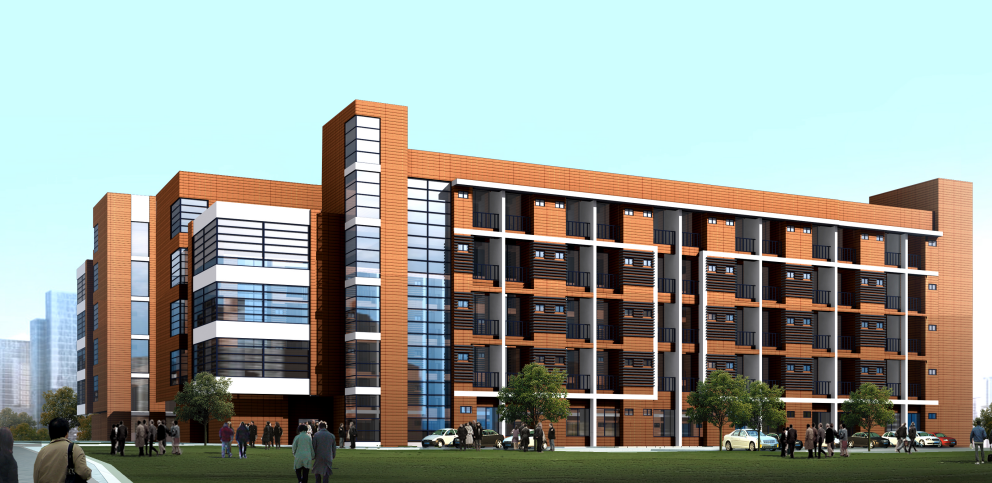 单位工程施工组织设计的编制依据
《建筑施工组织设计规范》---规范

施工合同                        ---合同

经会审的施工图               ---施工图

施工总组织设计               ---总设计

工程预算文件及有关定额    --- 预算
单位工程施工组织设计的编制依据
标前施工组织设计             ---标前设计

建设单位对工程施工可能提供的条件--甲方条件

施工条件及施工现场的勘察资料  ---勘察资料

其他有关的规范、规程和标准
单位工程施工组织设计的编制依据
以上就是单位工程施工组织设计的编制依据
通过对编制依据的学习，我们能体会到进行施工组织设
计工作是一项综合性、专业性很强的技术工作。
下次课，我们将开始学习施工准备工作
单位工程施工组织设计的编制依据
谢谢聆听